NATURAL DISASTERS
Natural disasters are catastrophic disasters       that occur as a result of natural processes on the planet.
VOLCANO ERUPTION
A volcano is a mountain from which hot melted rock, gas, steam, and ash from inside the Earth     sometimes burst.
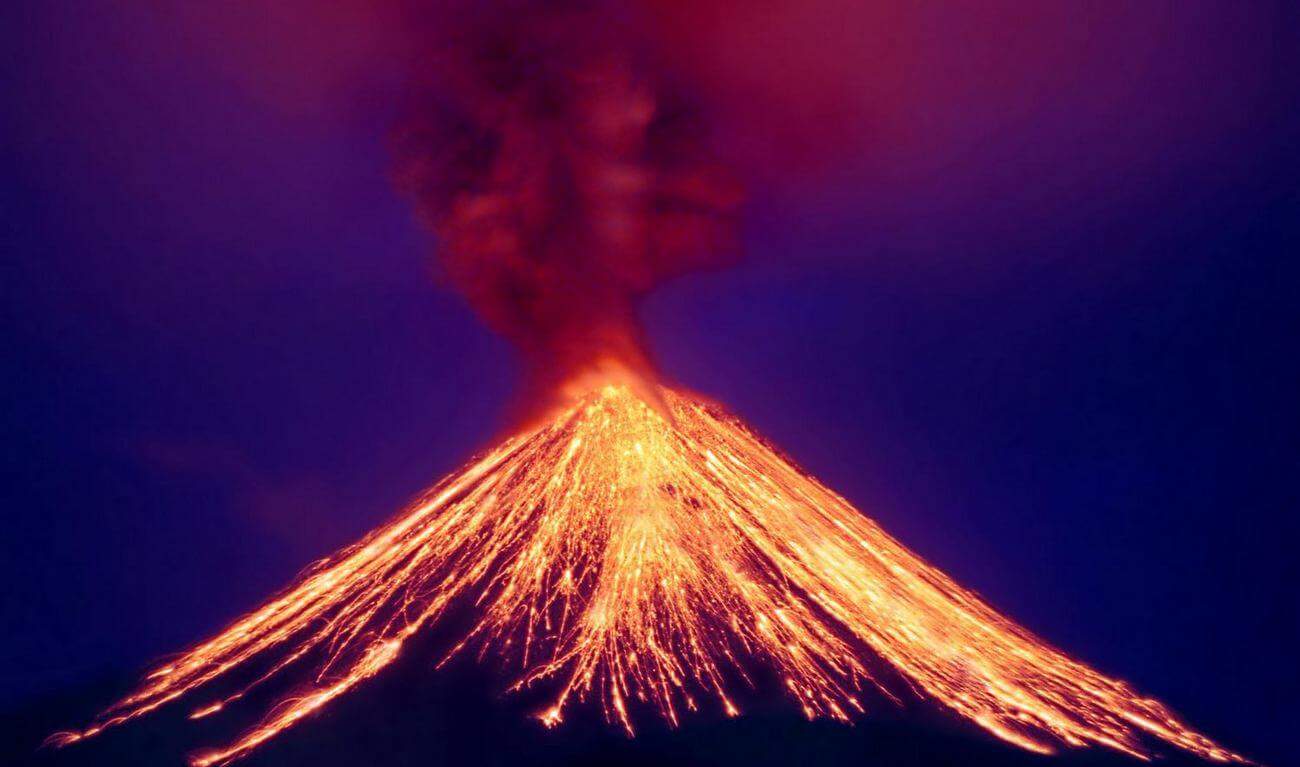 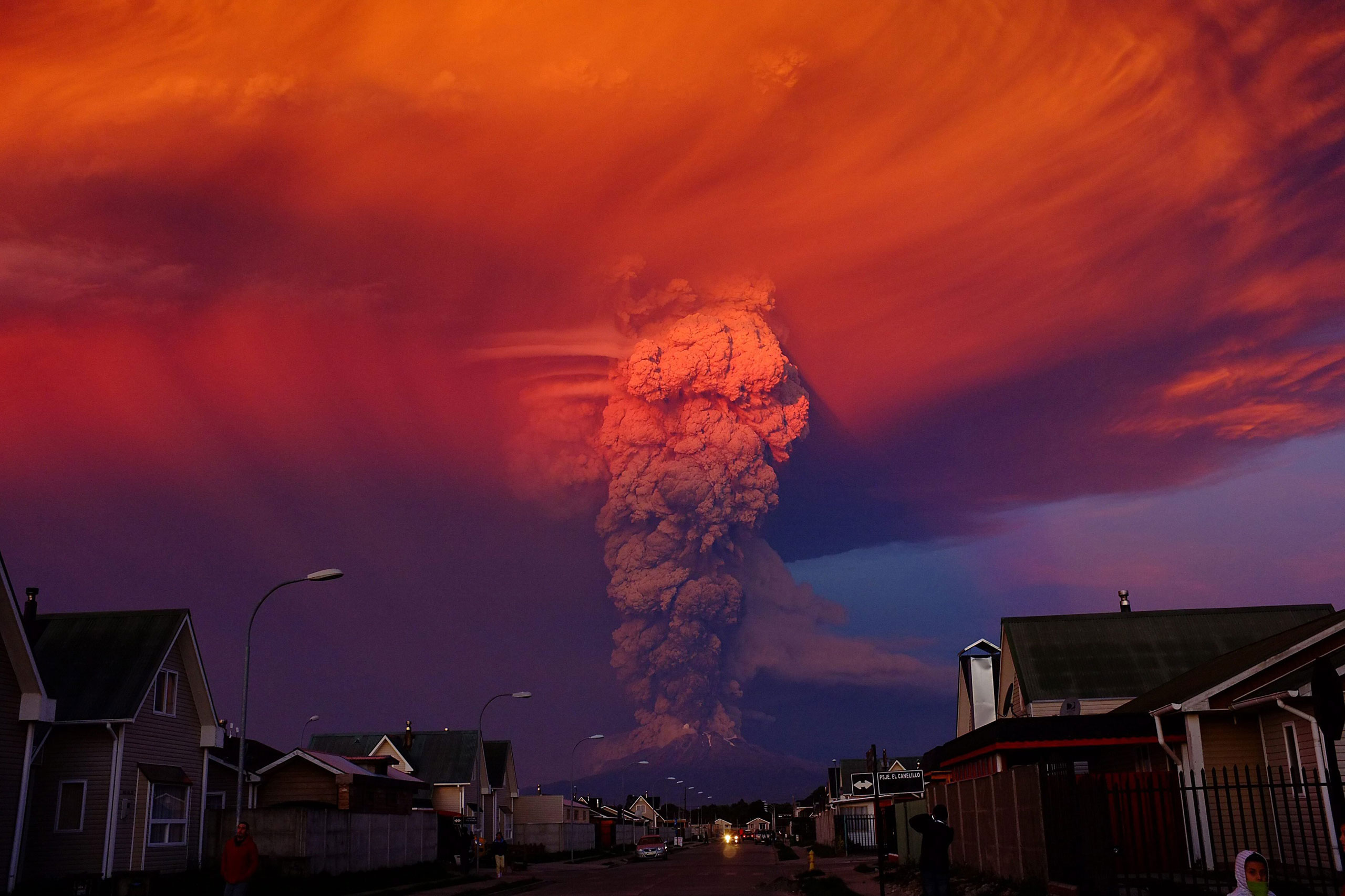 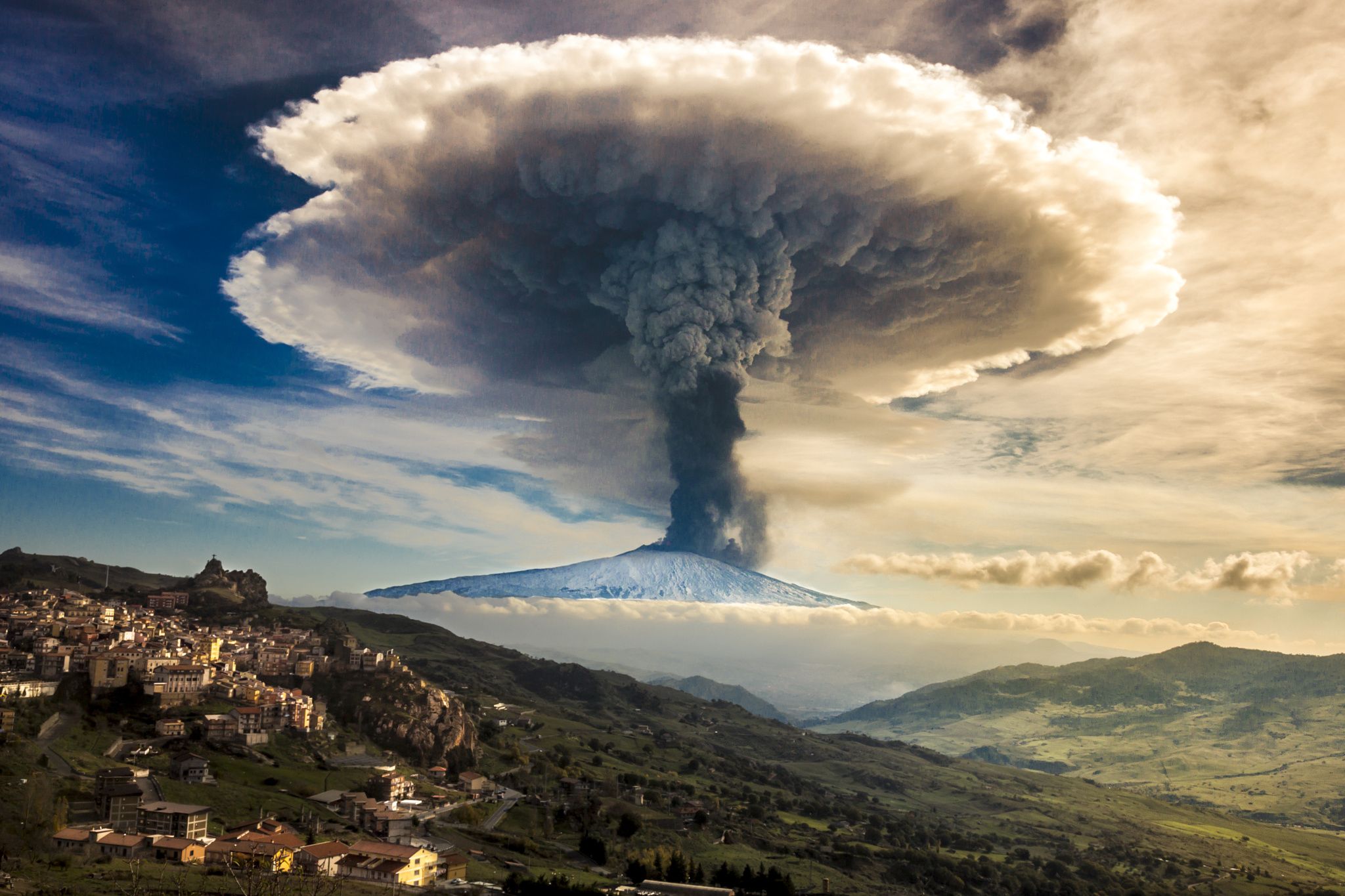 TSUNAMI
A tsunami is an enormous sea wave that erupts and reaches land.
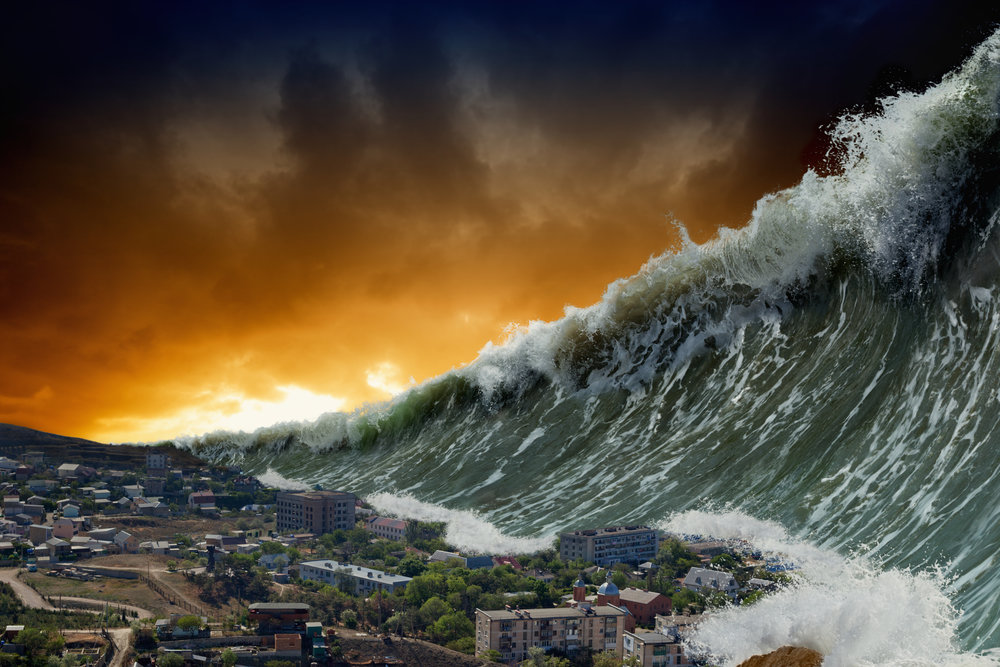 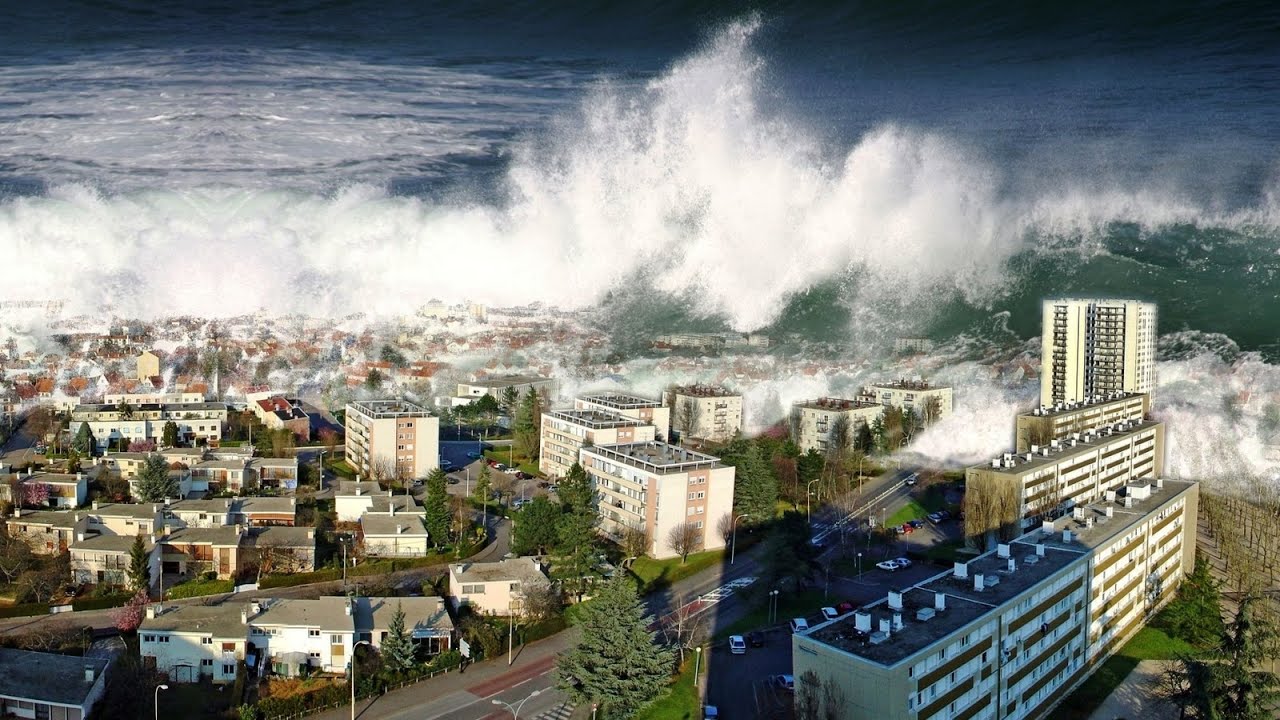 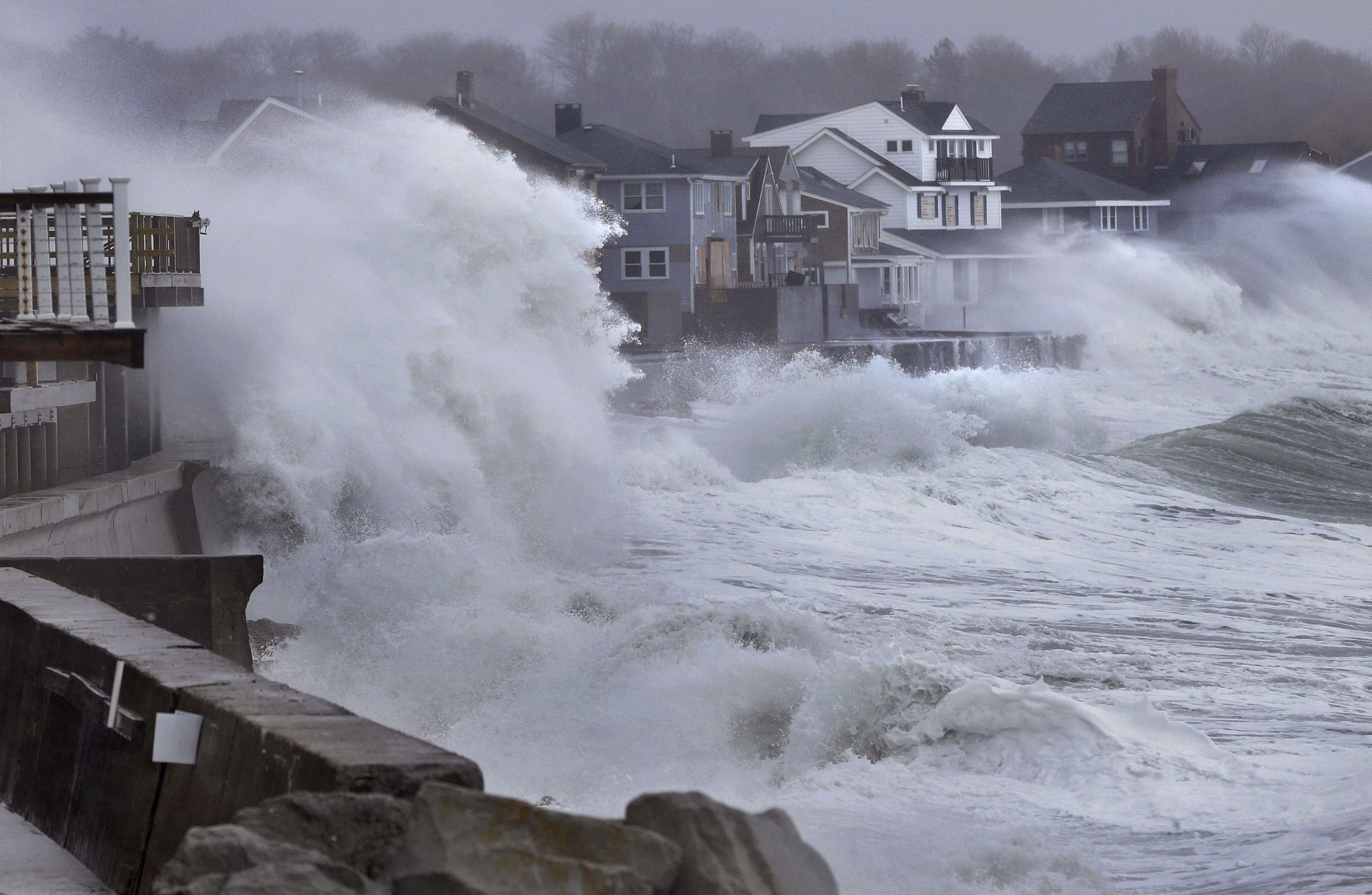 EARTHQUAKES
An earthquake is a sudden violent             movement of the earth's surface, sometimes causing       great damage.
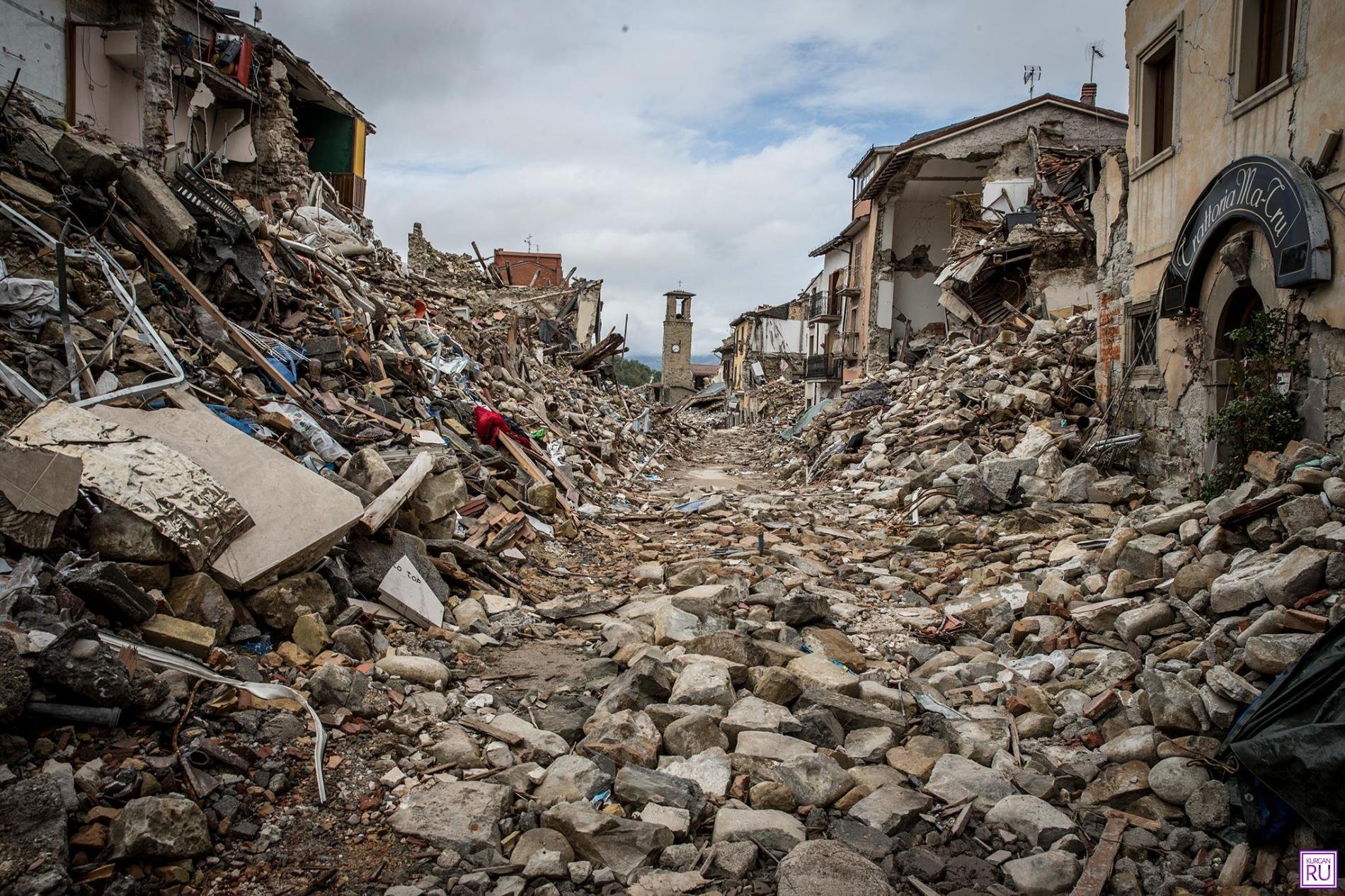 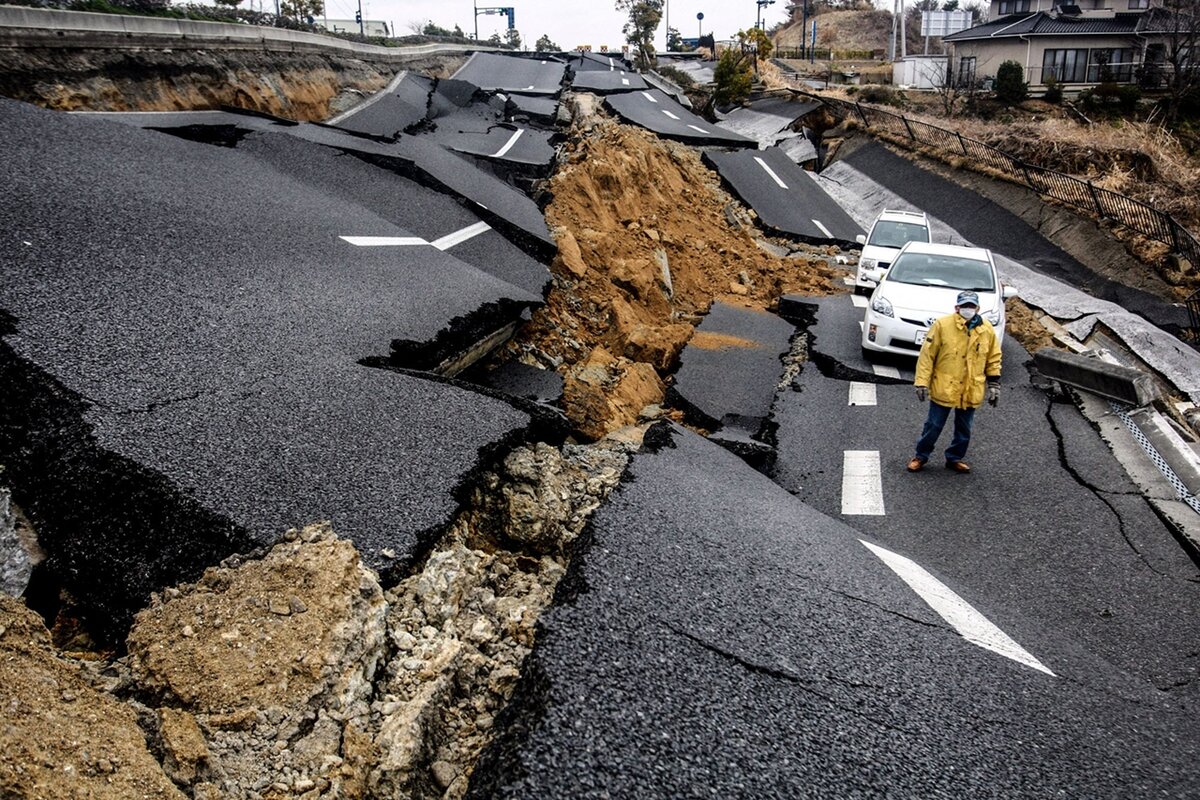 TORNADO
A tornado is a violently rotating column of air that is in contact with both the surface of the Earth and a cumulonimbus cloud or, in rare cases, the base of a cumulus cloud.
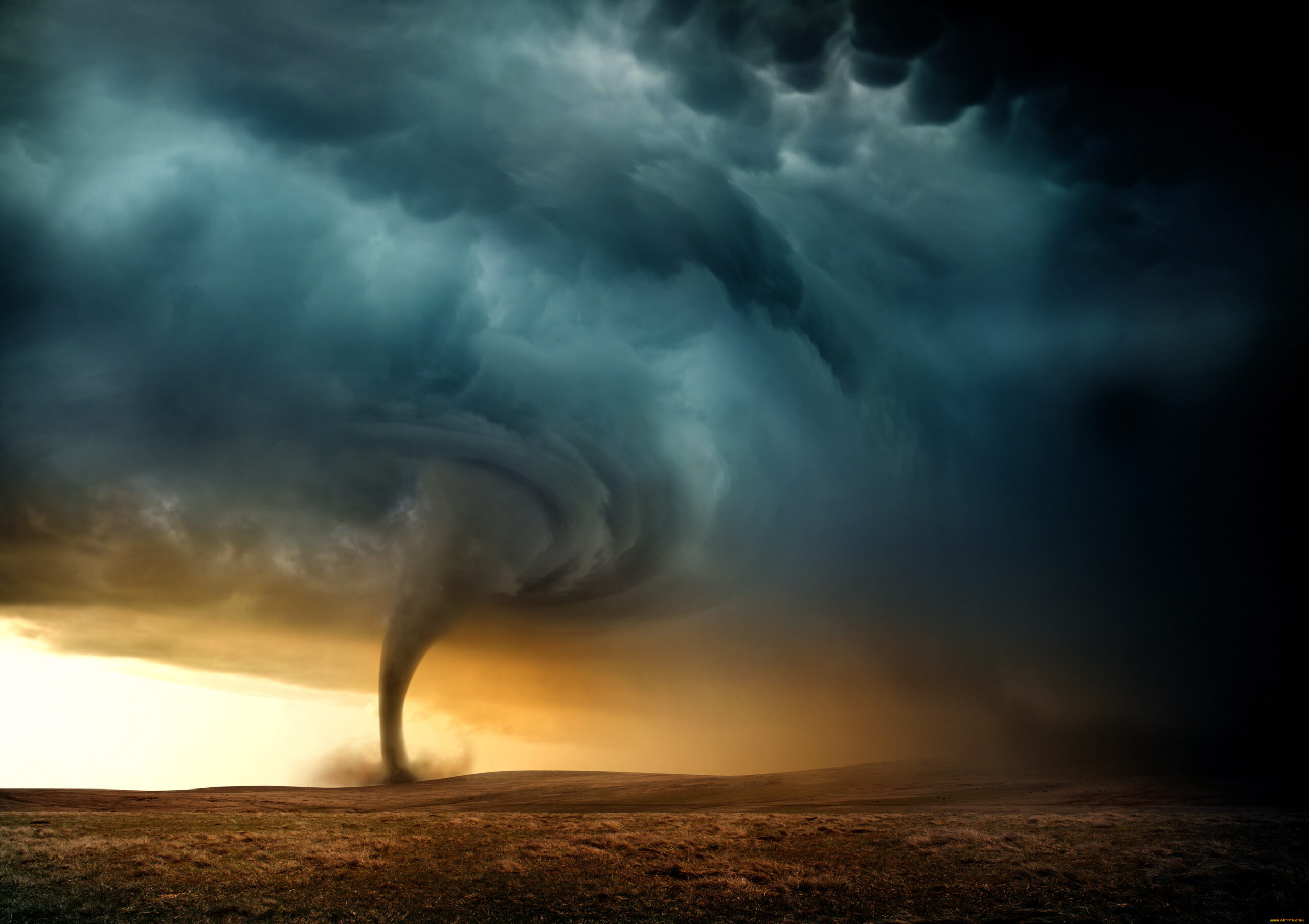 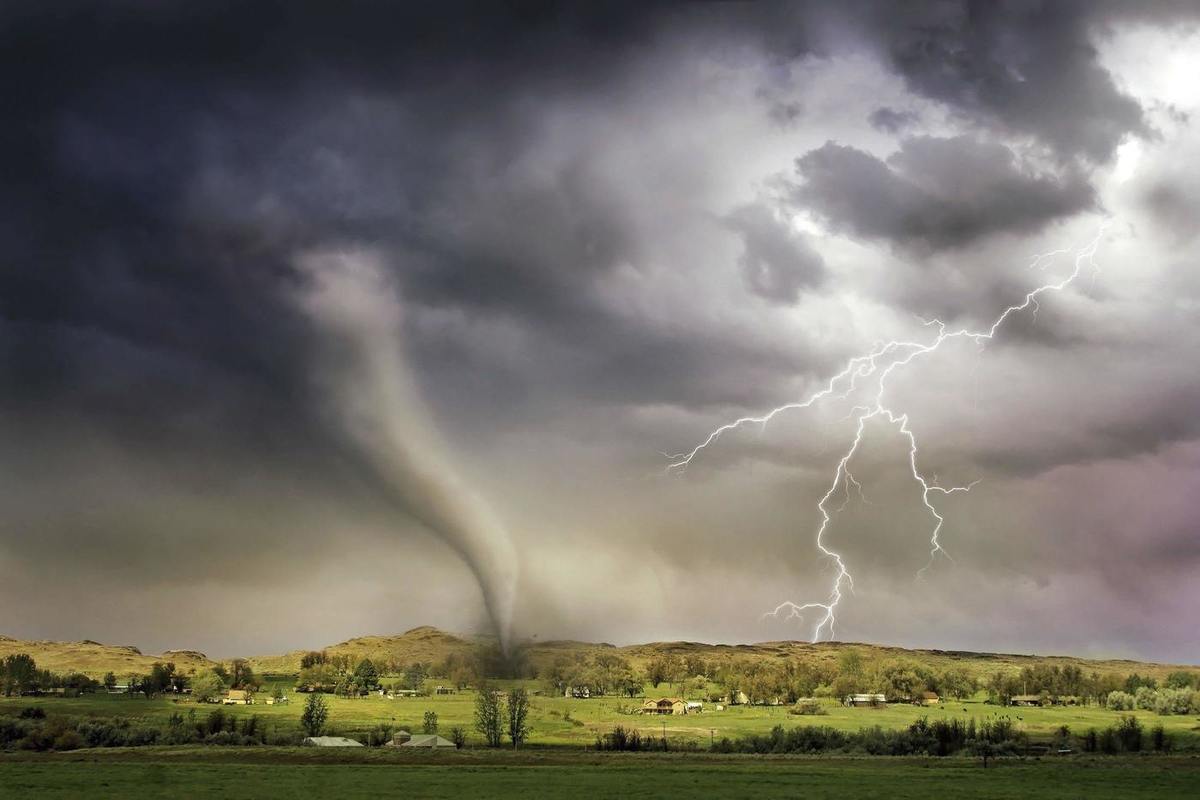 FLOODS
A flood is an overflow of water (or rarely other fluids) that submerges land that is usually dry. In the sense of "flowing water", the word may also be applied to the inflow of the tide.
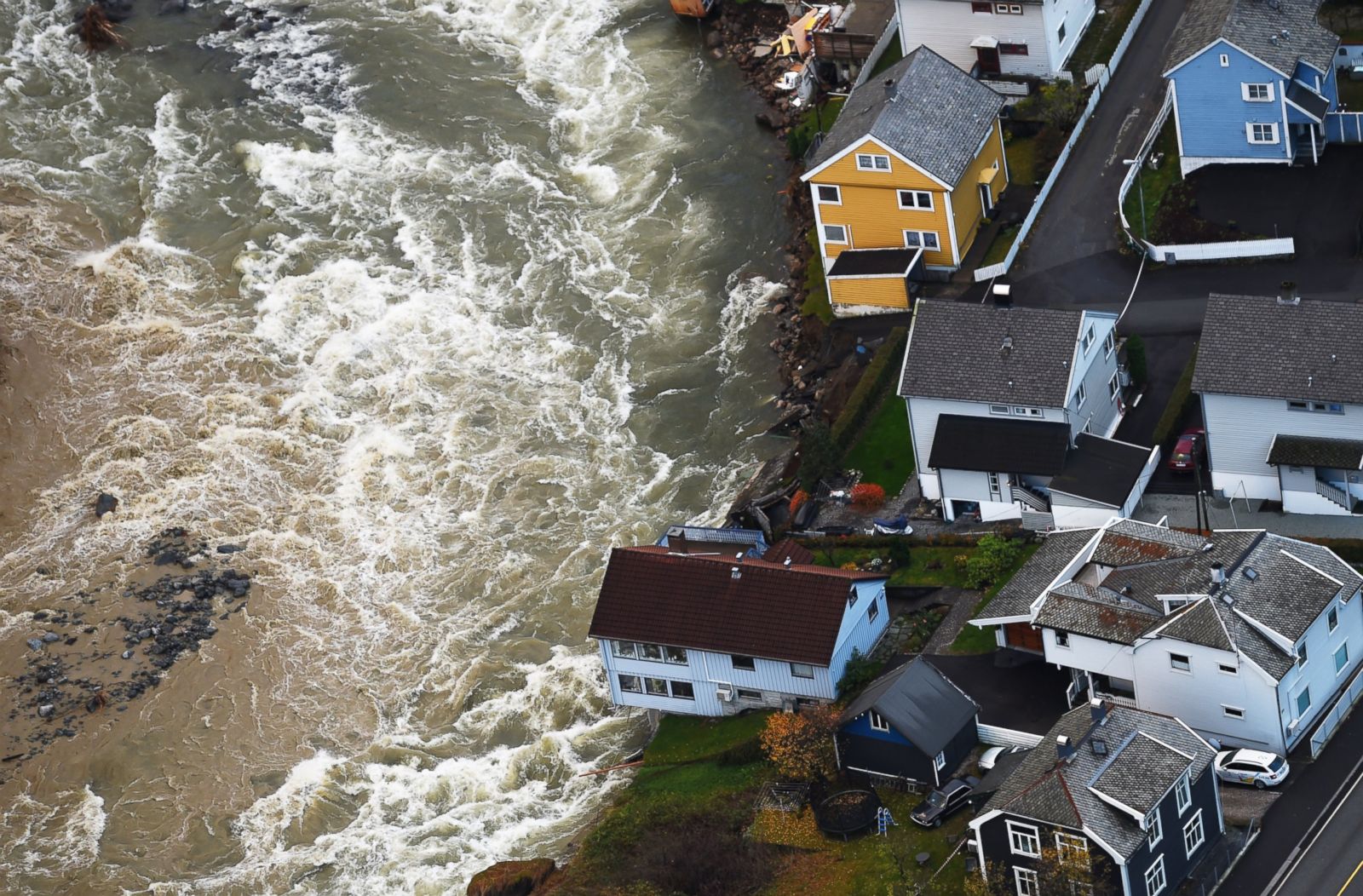 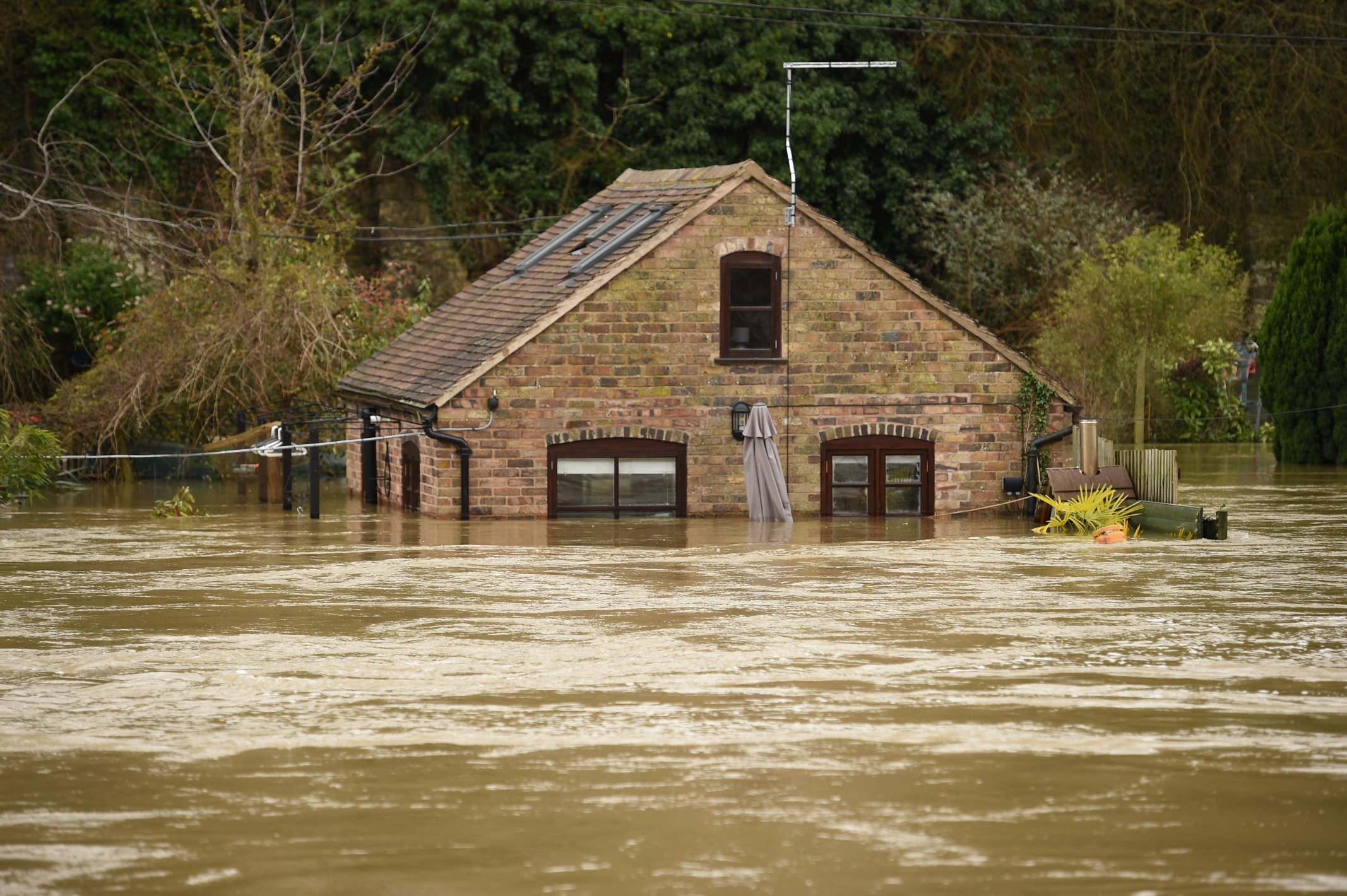 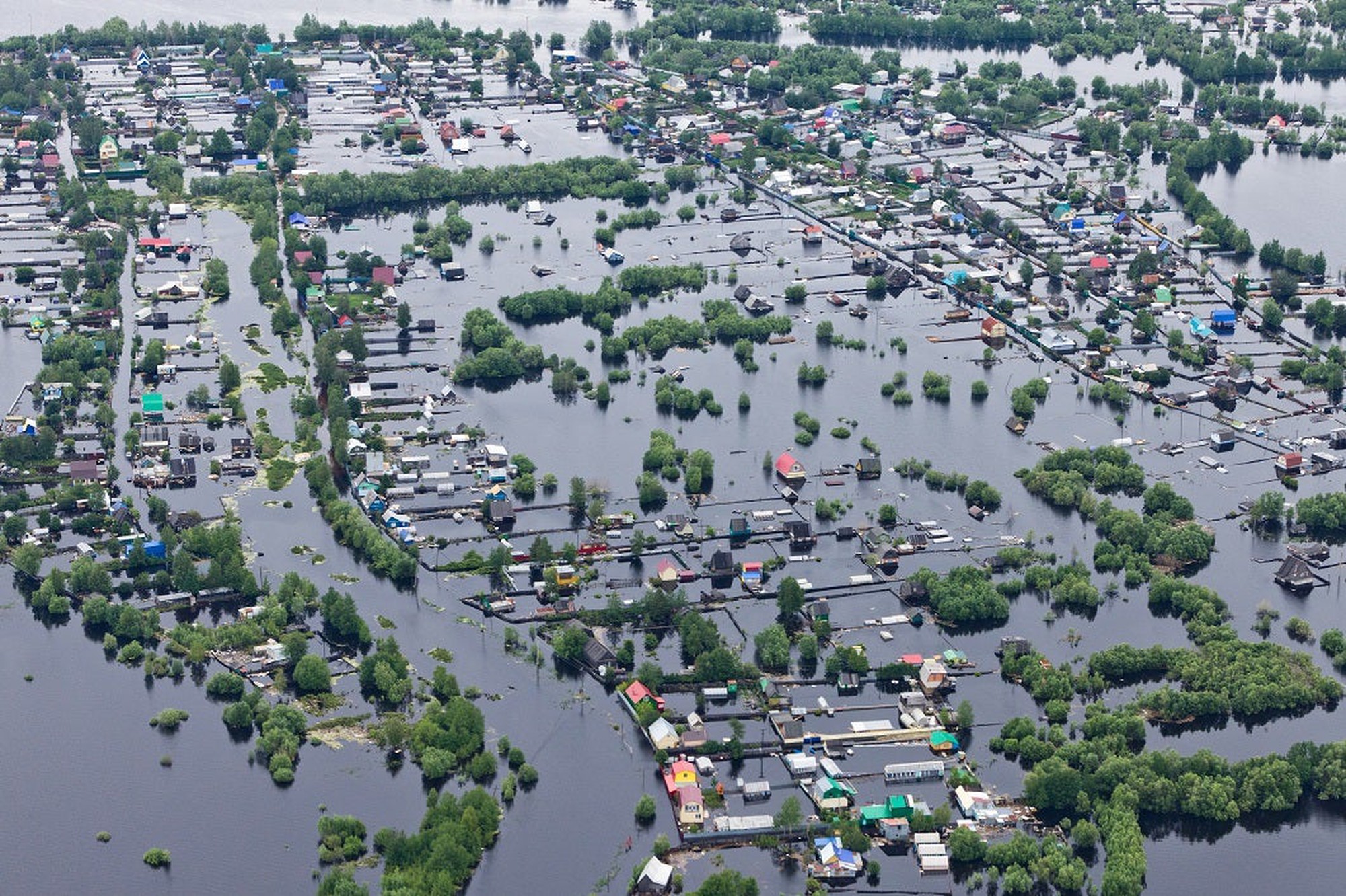